BENGKEL ASAS PENGENALAN KOMPUTER
8 Oktober 2020
Makmal Komputer 1, FPSK
Definisi Komputer:
Alat elektronik yang berfungsi untuk membantu sistem kerja manusia supaya lebih mudah,cepat dan tepat. 

Ianya juga digunakan sebagai alat komunikasi dan informasi yang boleh menyimpan dan mengolah data.
Jenis-jenis Komputer:
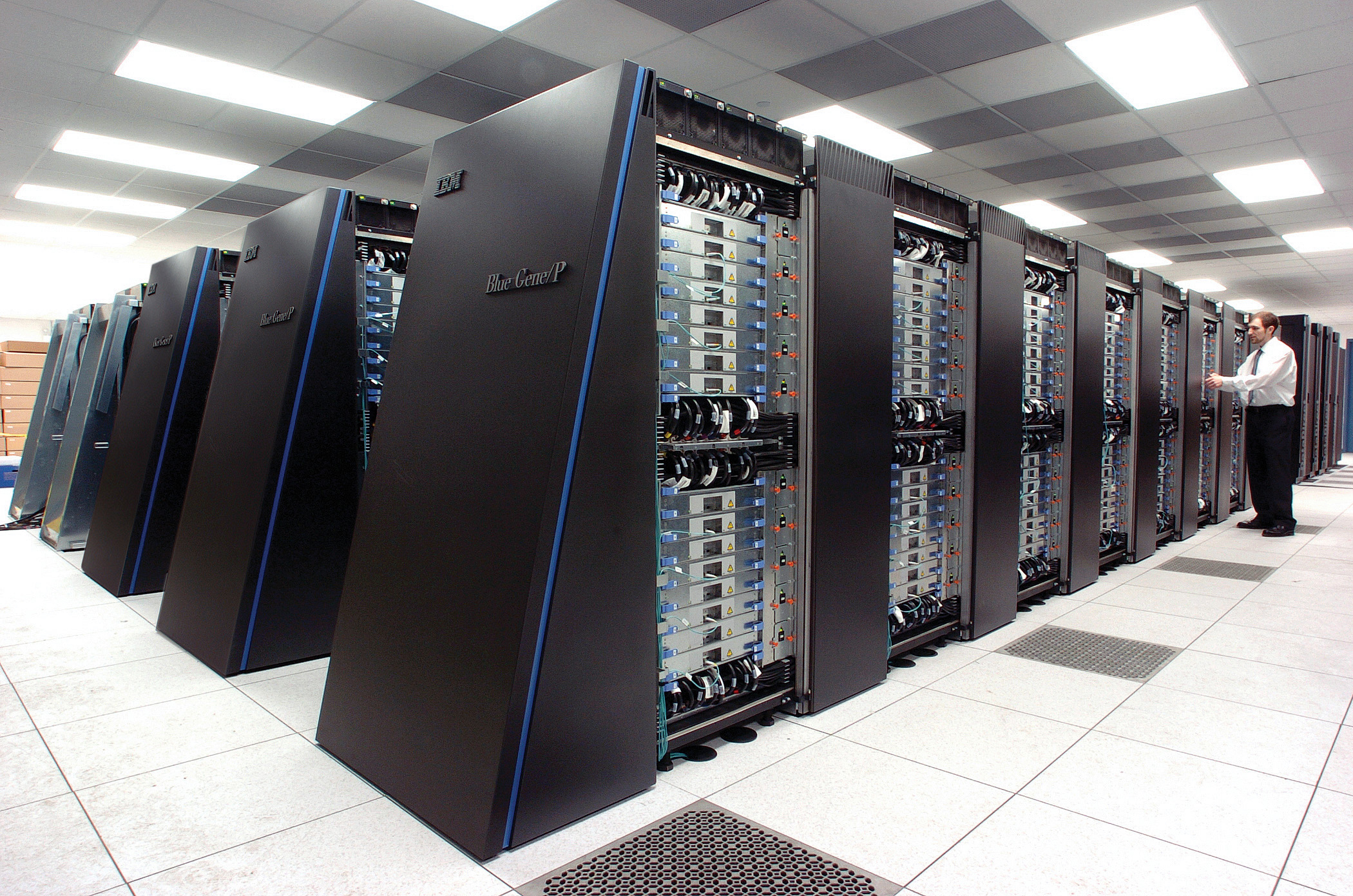 “Special Purpose Computer”
Supercomputer






IBM Blue Gene/P
Jenis-jenis Komputer:
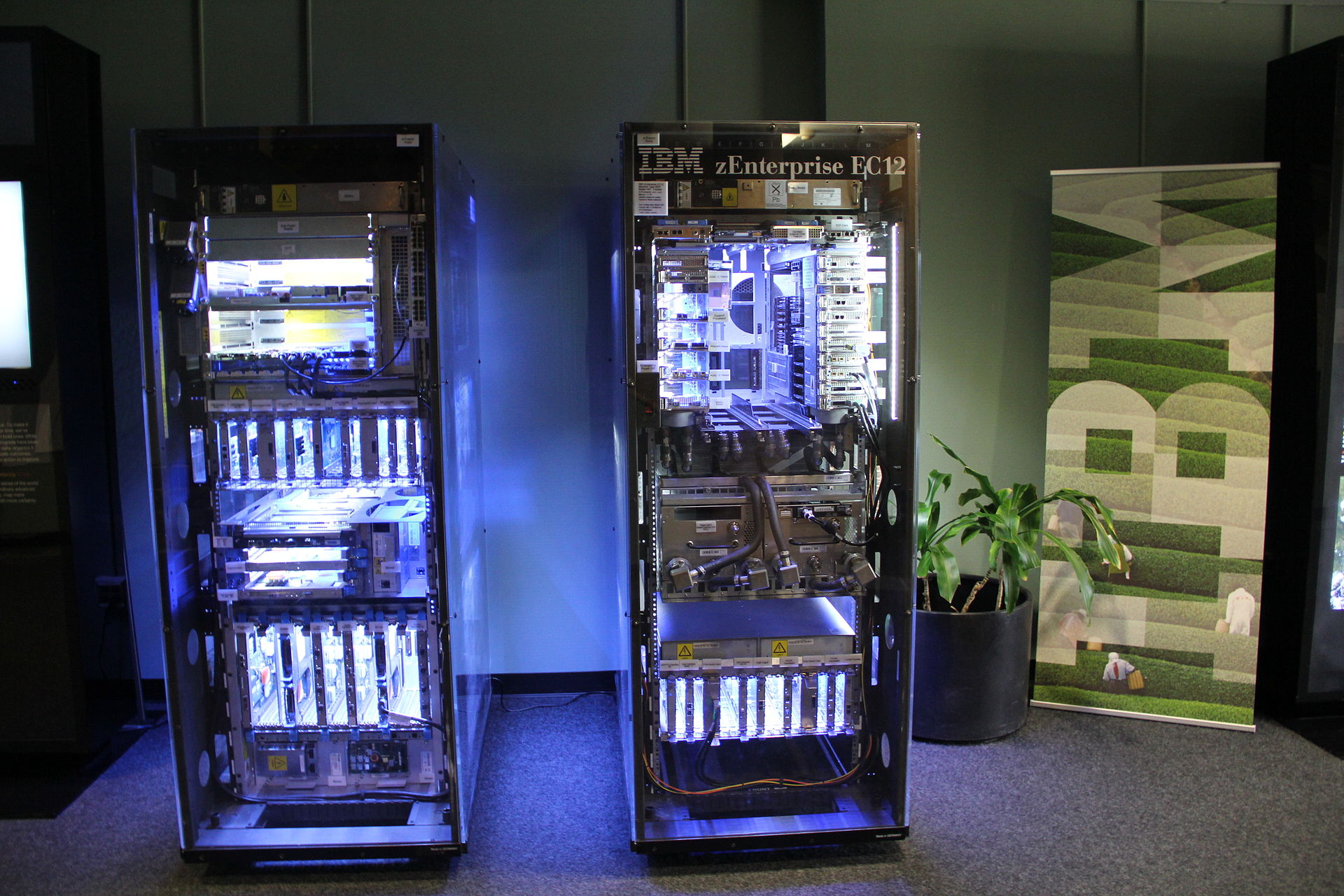 “Special Purpose Computer”
Mainframe






IBM zEnterprise EC12
Jenis-jenis Komputer:
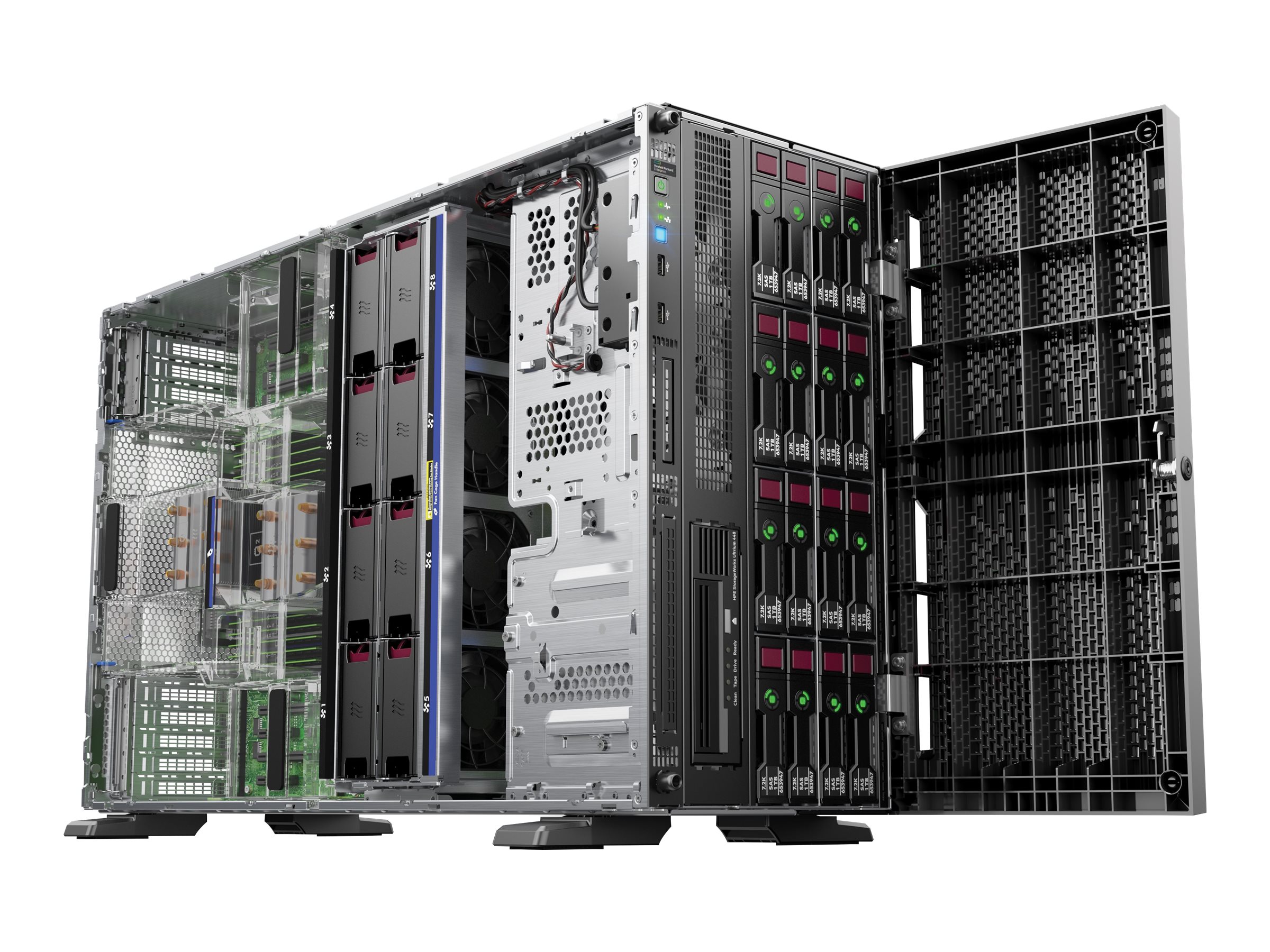 “Special Purpose Computer”
Server






IBM Server PC & Server Rack
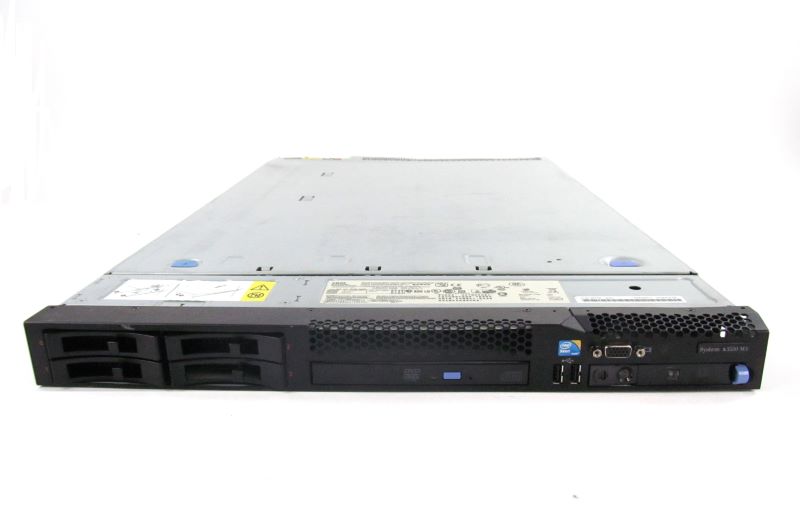 Jenis-jenis Komputer:
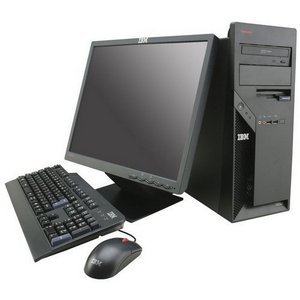 “General Purpose Computer” @ Personal Computer (PC)
Desktop 
Laptop / Notebook
Tablet / iPad
Smartphone
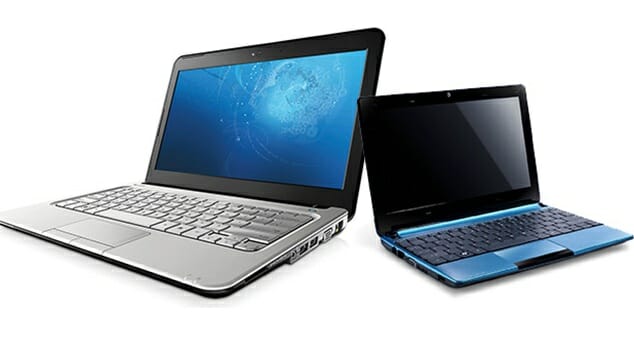 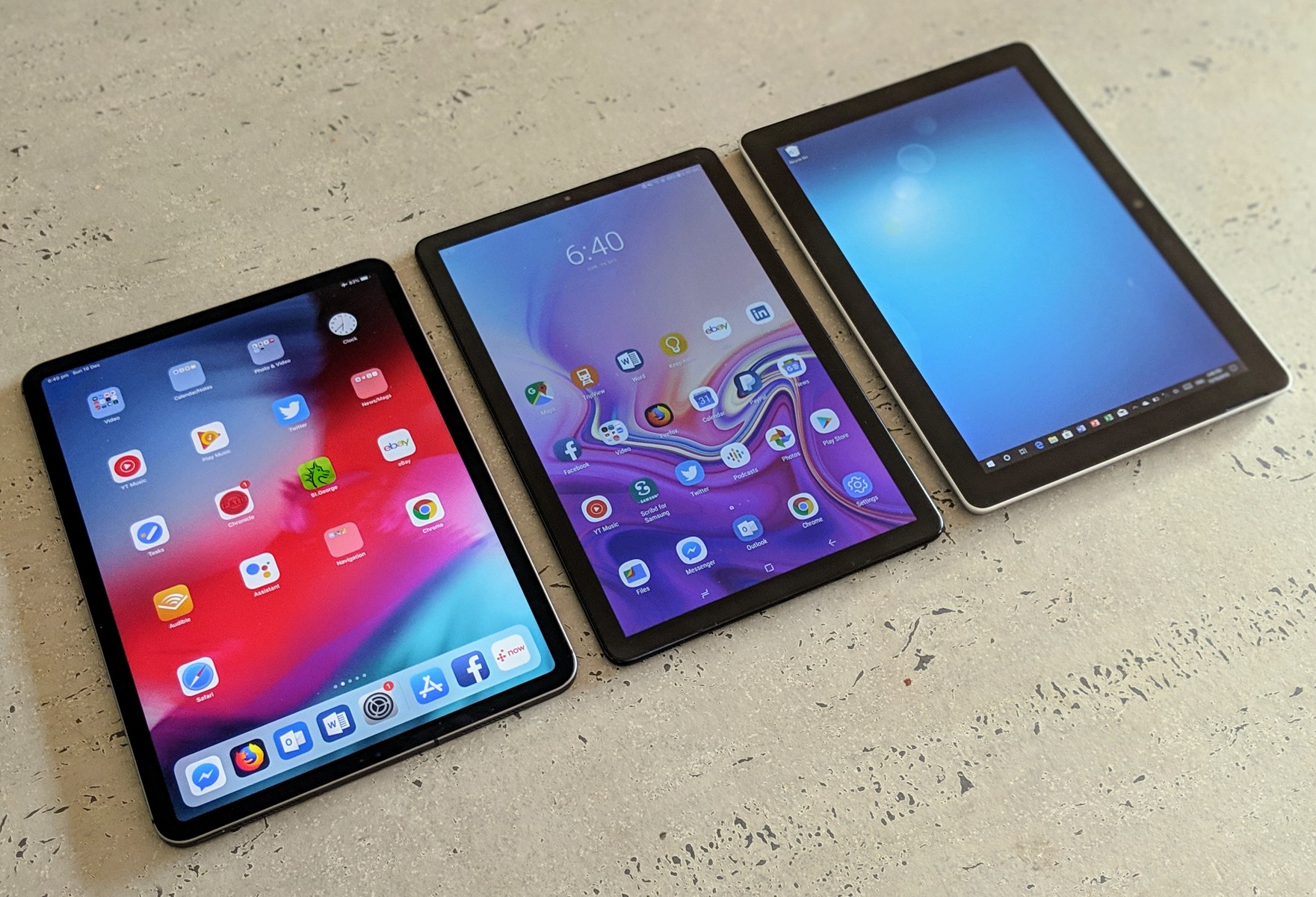 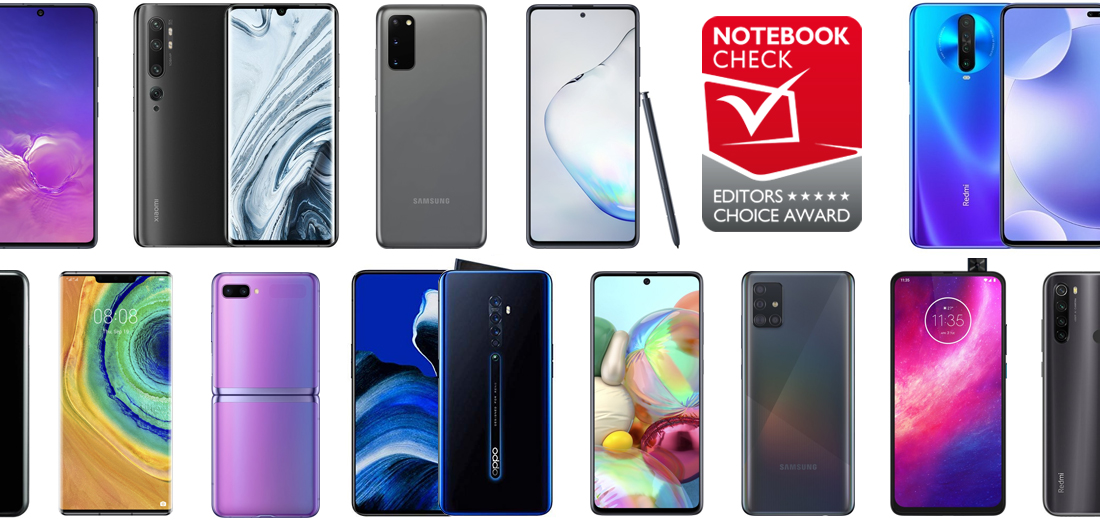 Komputer Peribadi (Personal Computer)
Terdapat 2 komponen utama bagi sesebuah komputer:
Perkakasan (Hardware)
Perisian (Software)
Perkakasan (Hardware)
Peralatan fizikal yang boleh dilihat dengan mata kasar.
Juga dikenali sebagai Peranti (Device).
Peranti terbahagi kepada 2 jenis iaitu Input dan Output.
Peranti Input – Papan Kekunci, Tetikus, Kamera etc.
Peranti Output – Monitor, Speaker, Printer etc.
Perkakasan (Hardware)
Terdapat 7 komponen penting dalam sebuah komputer yang terbahagi kepada 2 kategori perkakasan.
2 kategori tersebut ialah Perkakasan Mudah & Perkakasan Komplek.
Perkakasan Mudah merangkumi 3 komponen iaitu Casing, Unit Bekalan Kuasa & Motherboard.
Perkakasan Komplek pula terdiri dari 4 komponen iaitu CPU, RAM, HDD dan GPU.
Komponen Perkakasan Mudah
Casing
Unit Bekalan Kuasa
Motherboard
Komponen Perkakasan Komplek
Central Processing Unit (CPU / Prosessor)
Random Access Memory (RAM / Memori)
Hard Disk Drive (HDD / Storan)
Graphic Processing Unit (GPU / Kad Grafik)
CPU / Prosessor:
Unit Kawalan – mengawal langkah-langkah memproses data serta membuat pengiraan dan logik.
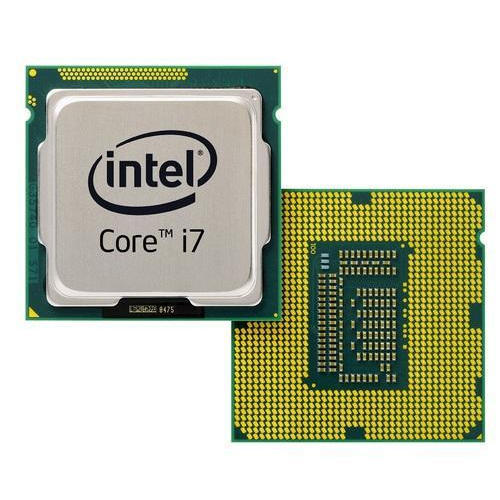 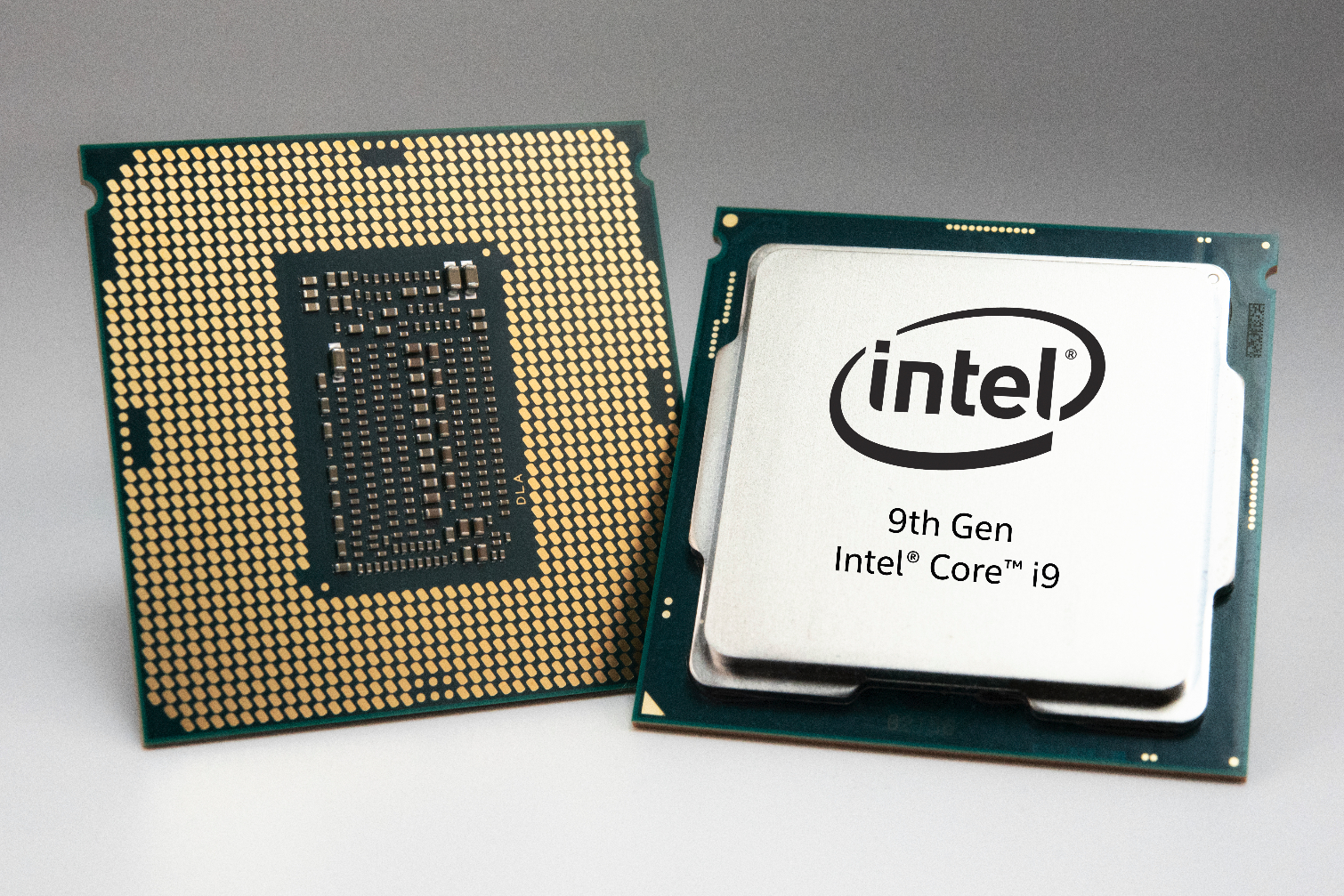 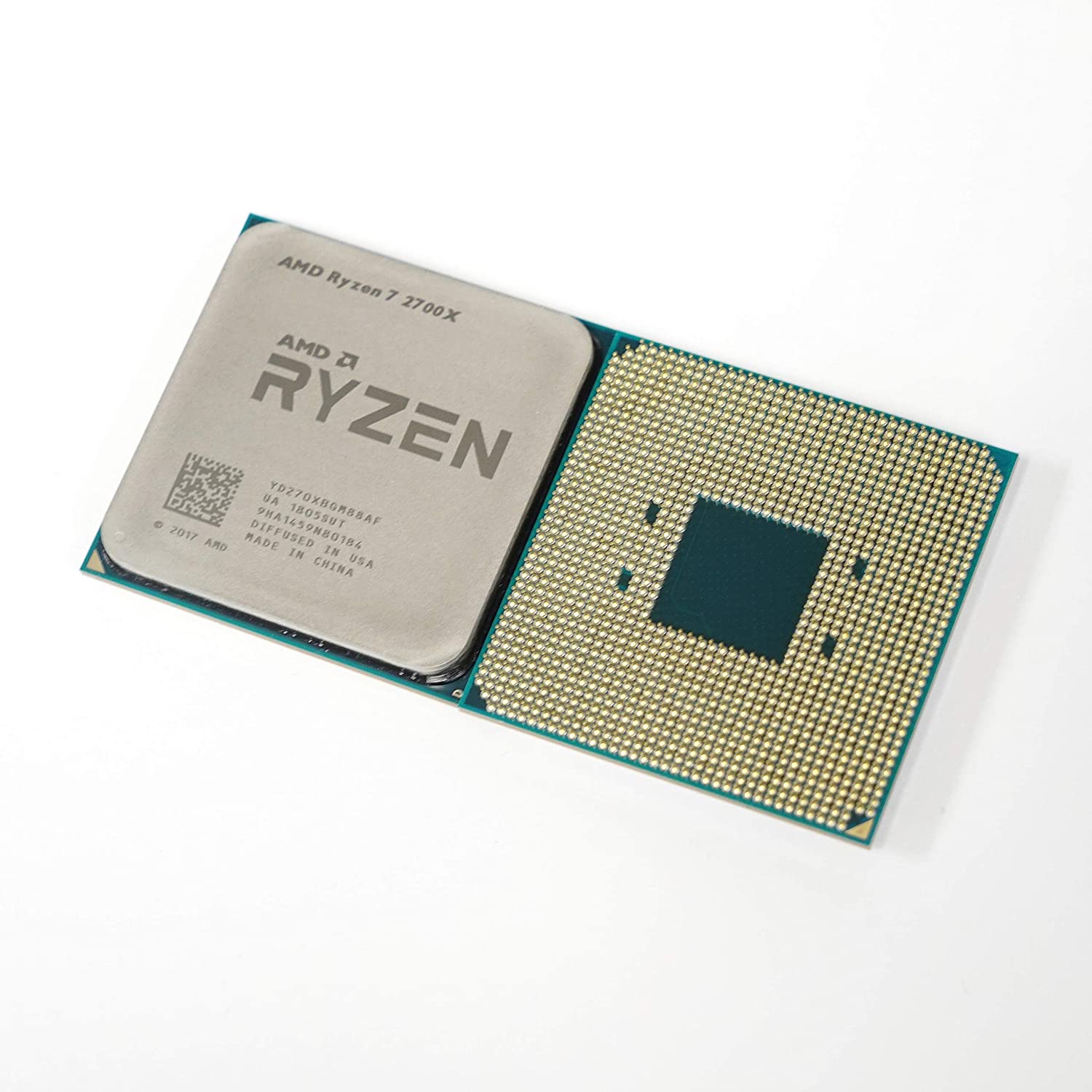 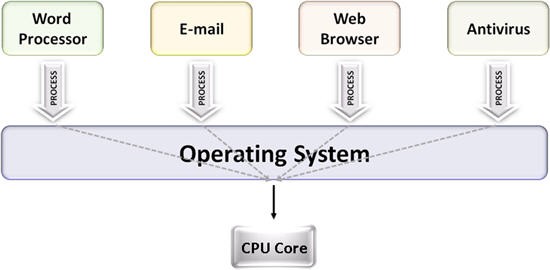 CPU / Prosessor:
Single Core
Dual Core
Multi Core…
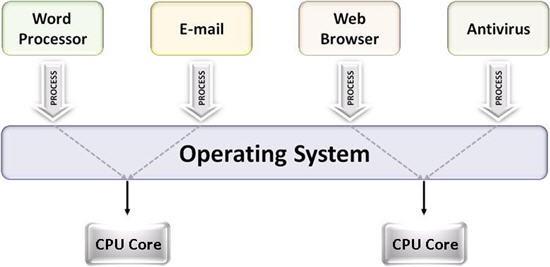 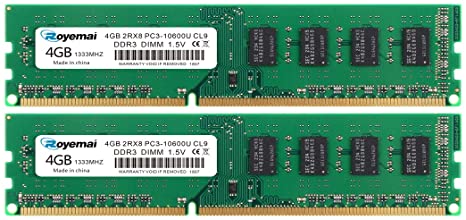 RAM / Memori:
Terdapat 2 jenis memori utama dalam komputer iaitu RAM dan ROM.
RAM (Random Access Memory) atau Ingatan Capaian Rawak berfungsi sebagai storan sementara yang bergantung kepada bekalan kuasa elektrik. Memori akan terpadam jika bekalan kuasa diputuskan. (SDRAM – DDR)
ROM (Read Only Memory) atau Ingatan Bacaan Sahaja merupakan memori arahan/maklumat yang akan sentiasa kekal walaupun tiada bekalan kuasa elektrik. (DRAM)
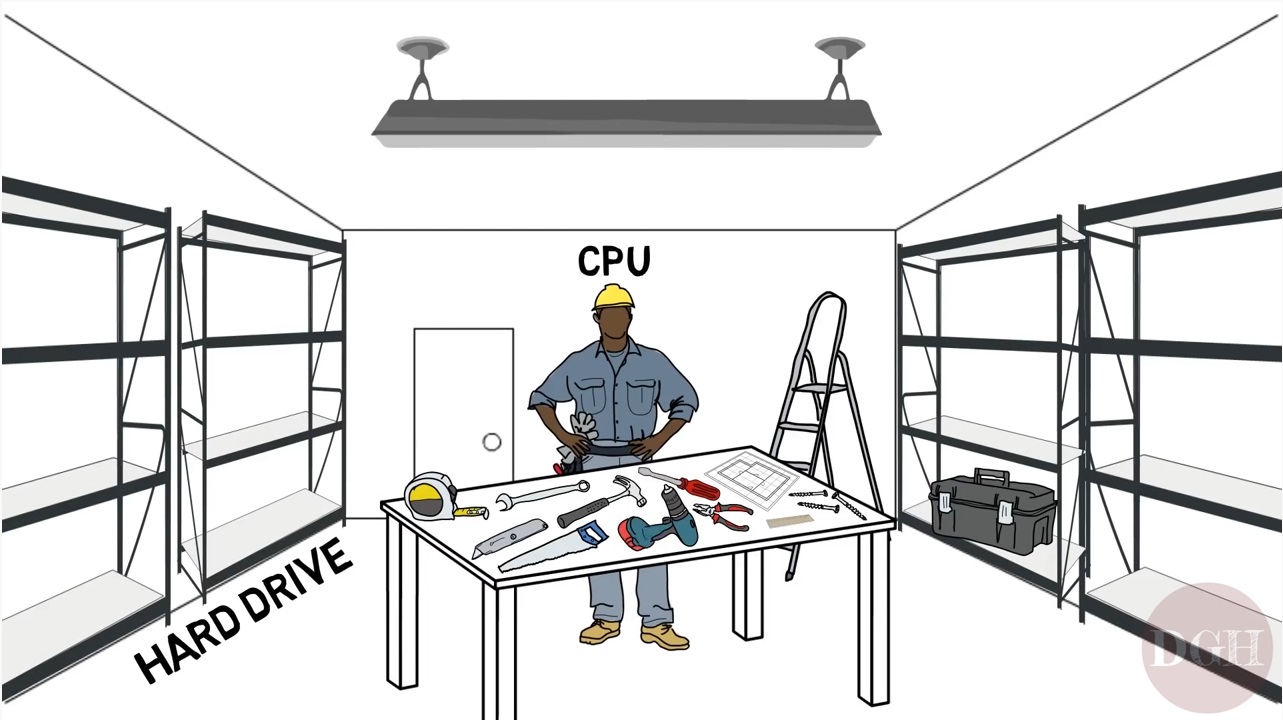 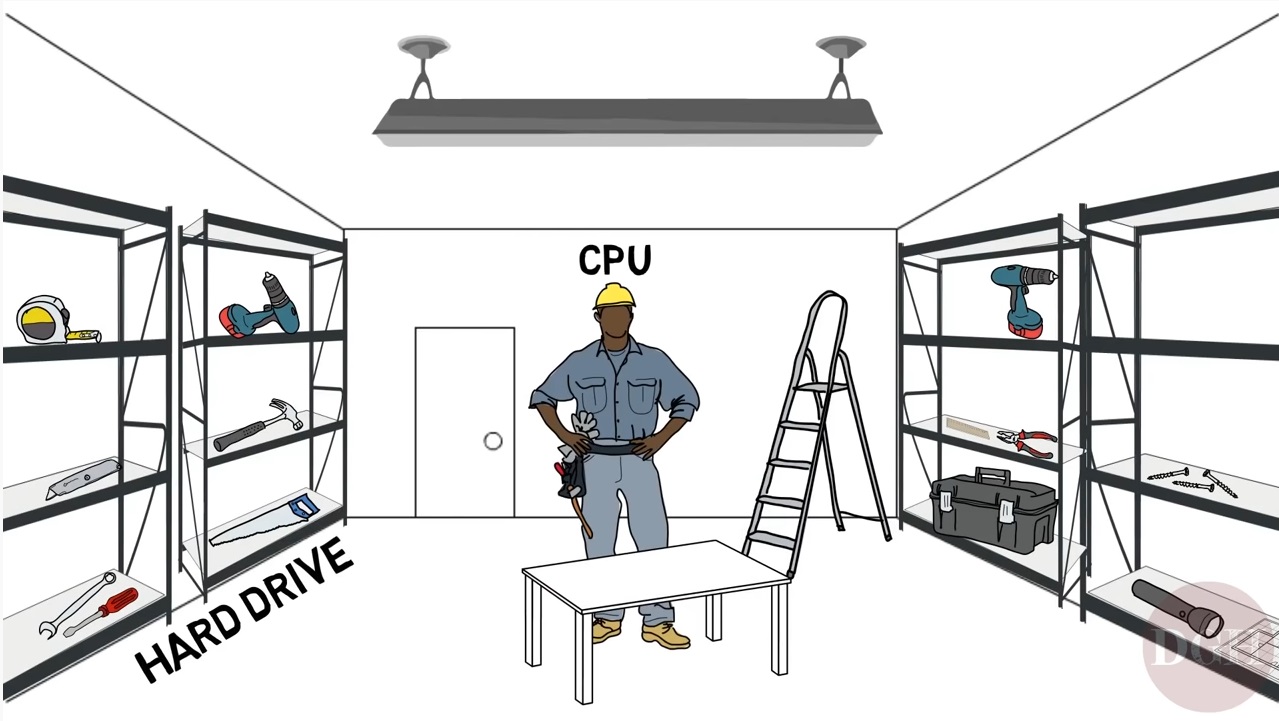 RAM / Memori:
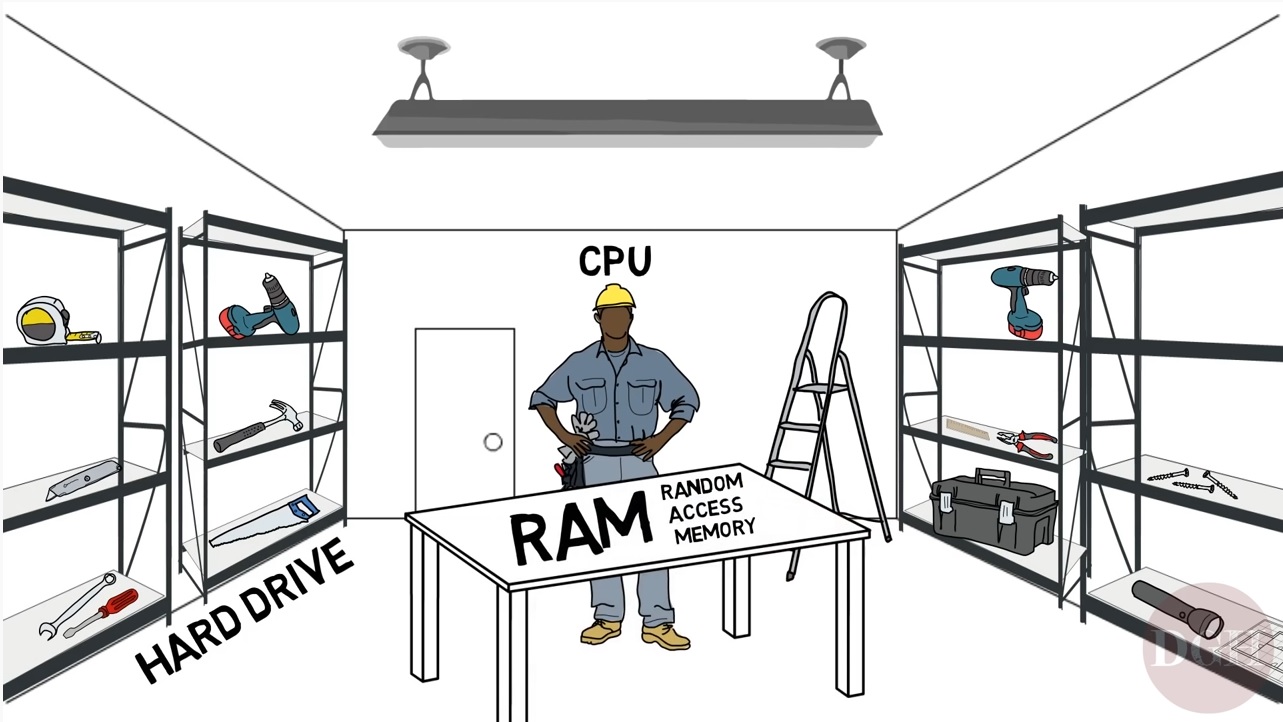 RAM berfungsi secara umum adalah untuk membaca dan menyimpan data.
HDD / Storan:
Berperanan untuk menyimpan data atau maklumat yang dikehendaki.
HDD / Storan:
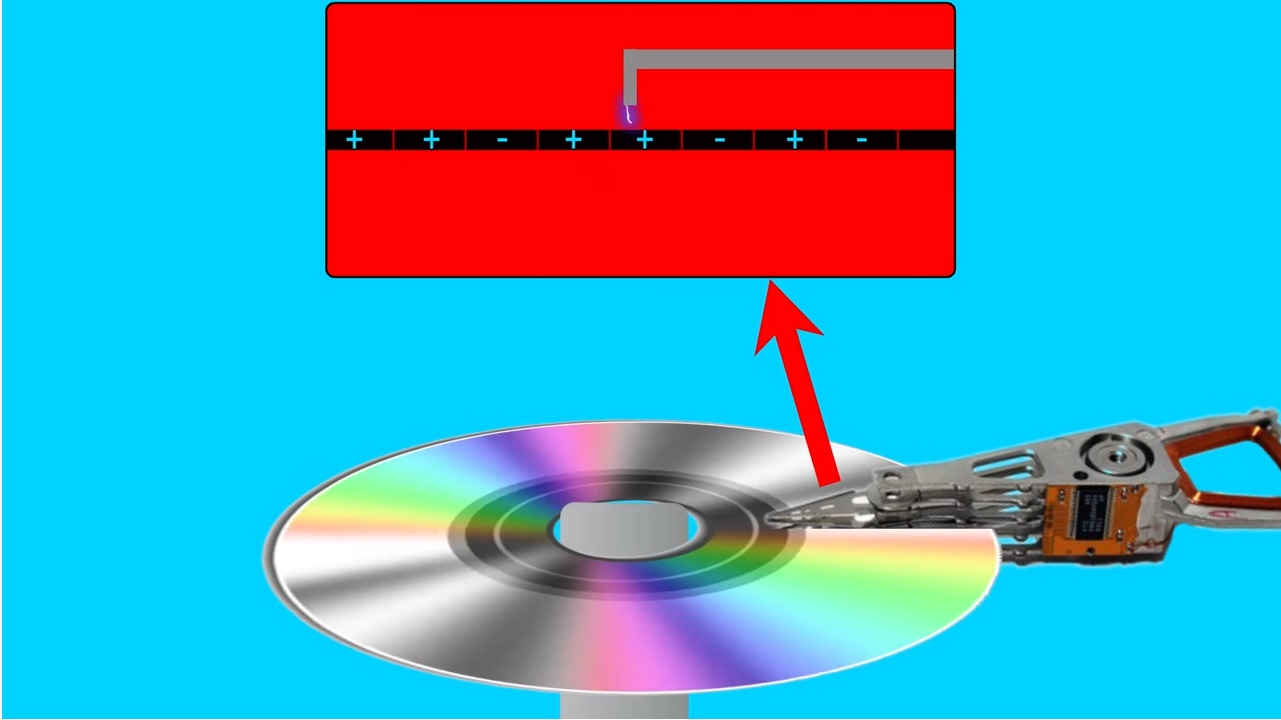 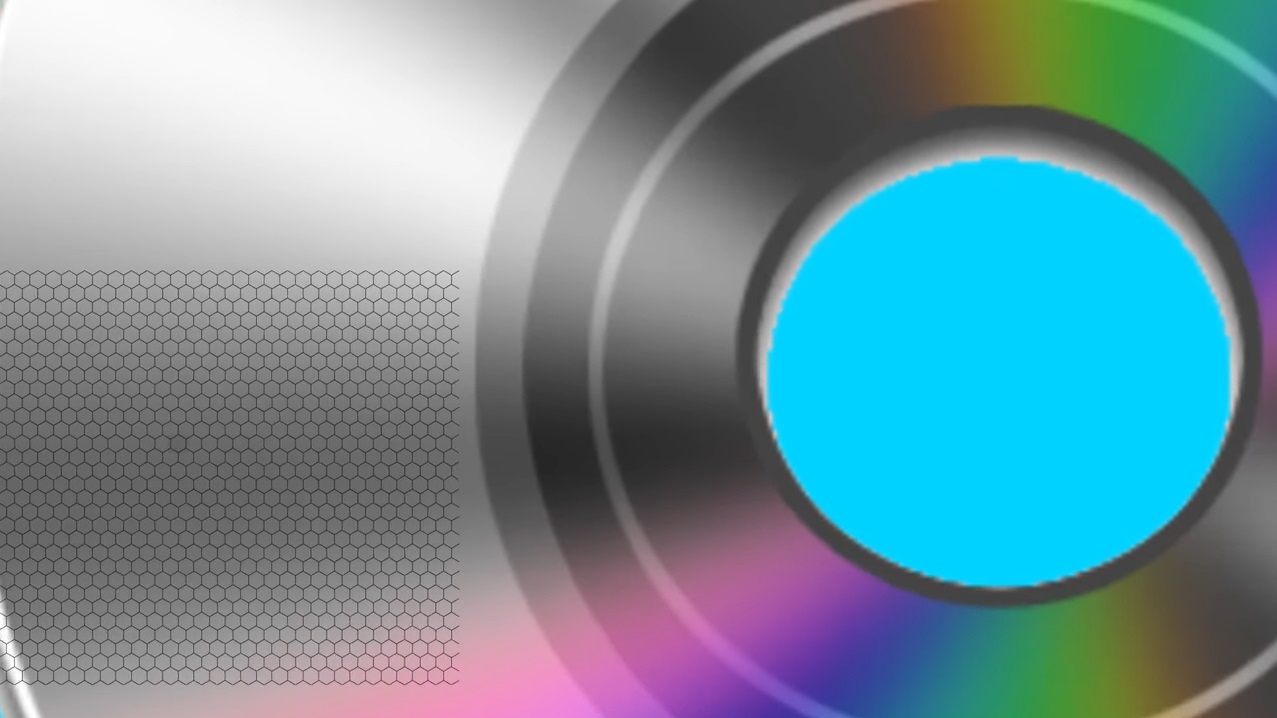 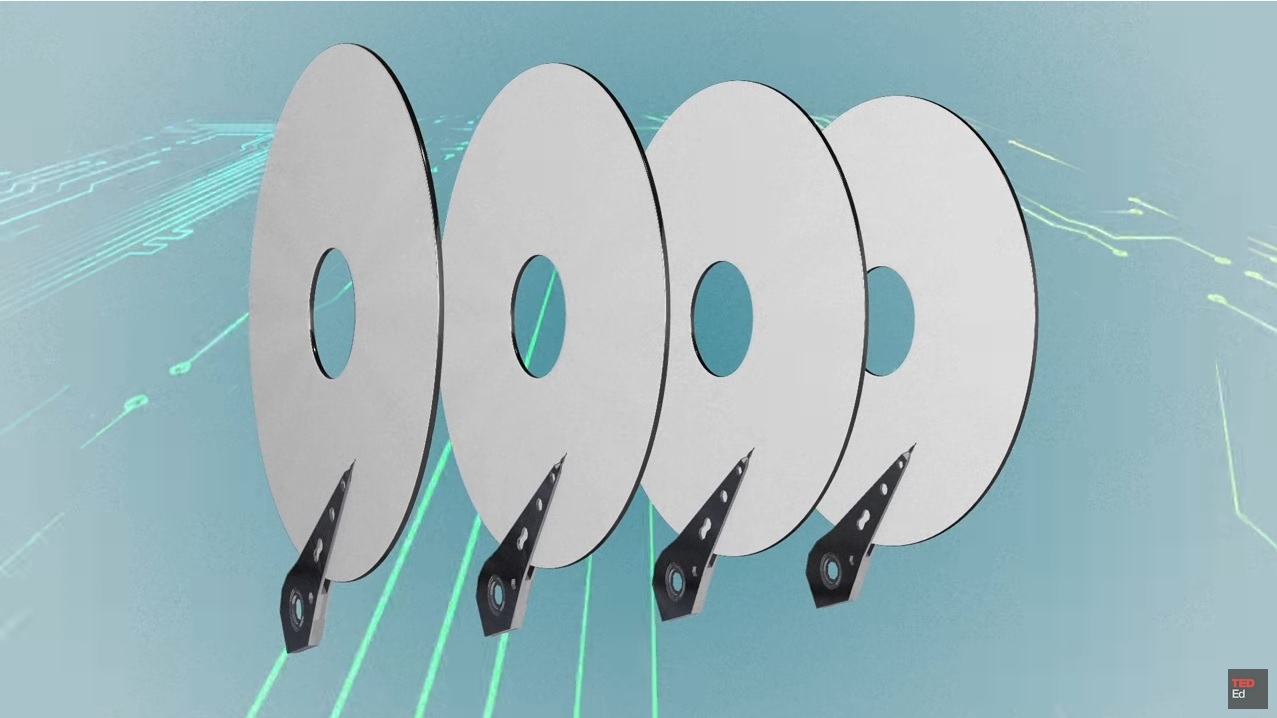 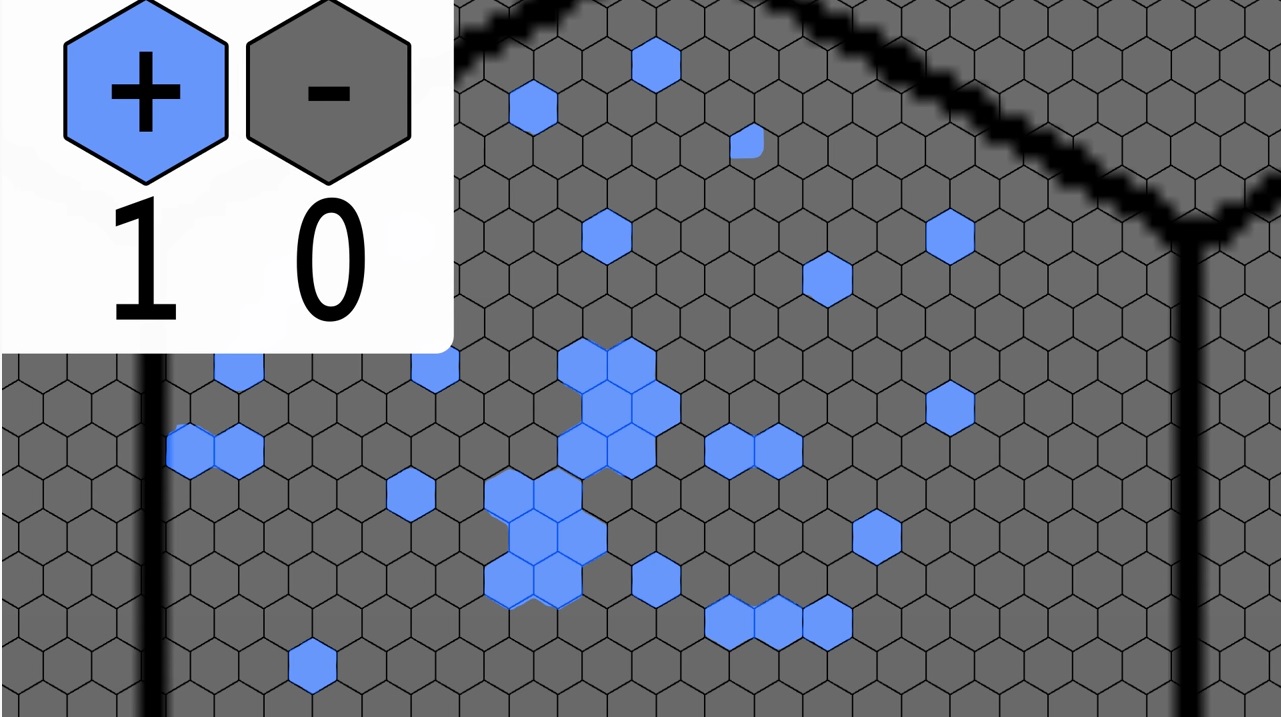 HDD / Storan:
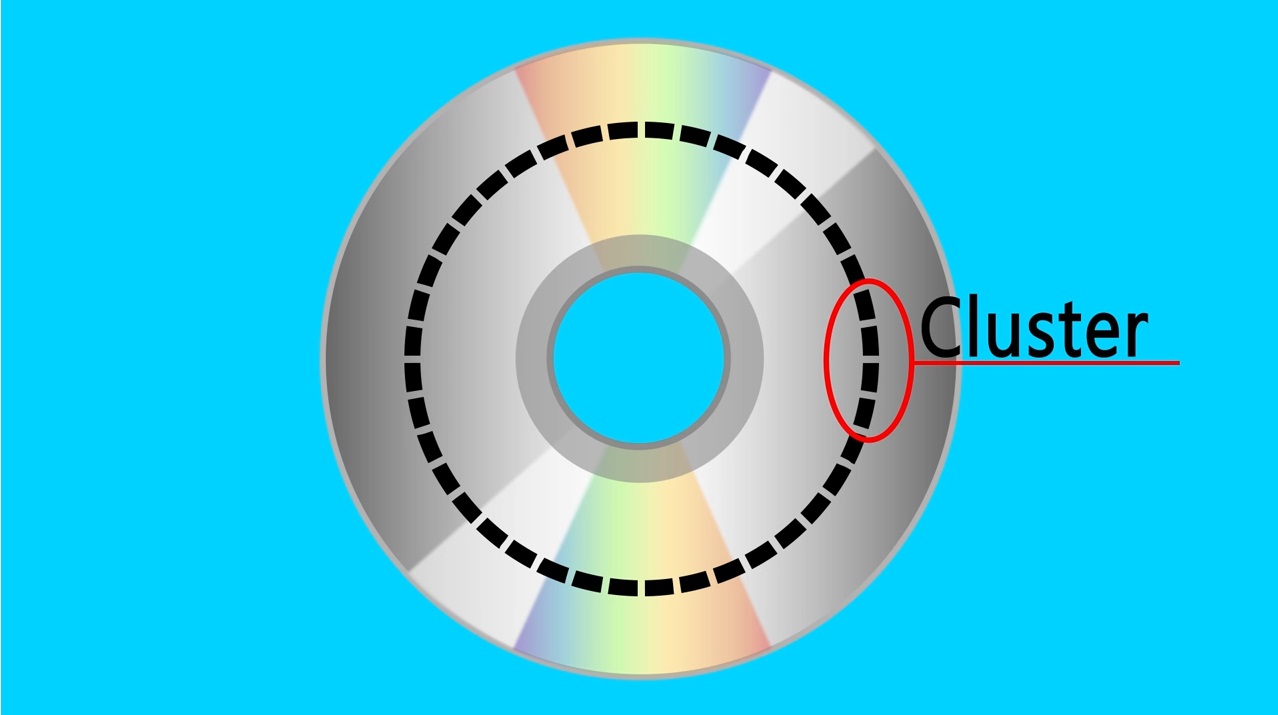 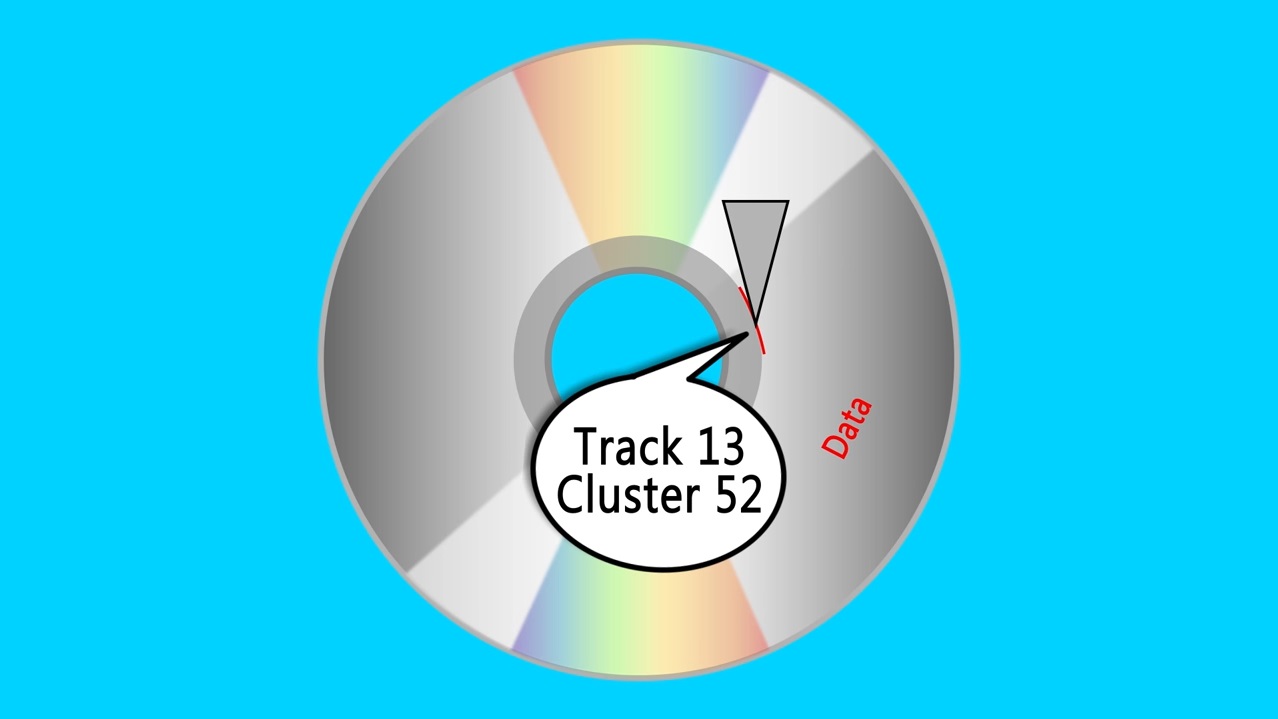 Terdapat 2 cara HDD menguruskan penyimpanan data:
FAT (File Allocation Table)
Cache File
GPU / Kad Grafik / Video Kad:
Membolehkan komputer menghasilkan grafik dan imej dengan lebih cepat. Kad grafik mempunyai pemproses sendiri, GPU atau unit pemproses grafik.
Kad grafik menyambung ke motherboard dan monitor. Ini membolehkan kad menerima maklumat dari CPU dan menghantar output ke monitor.
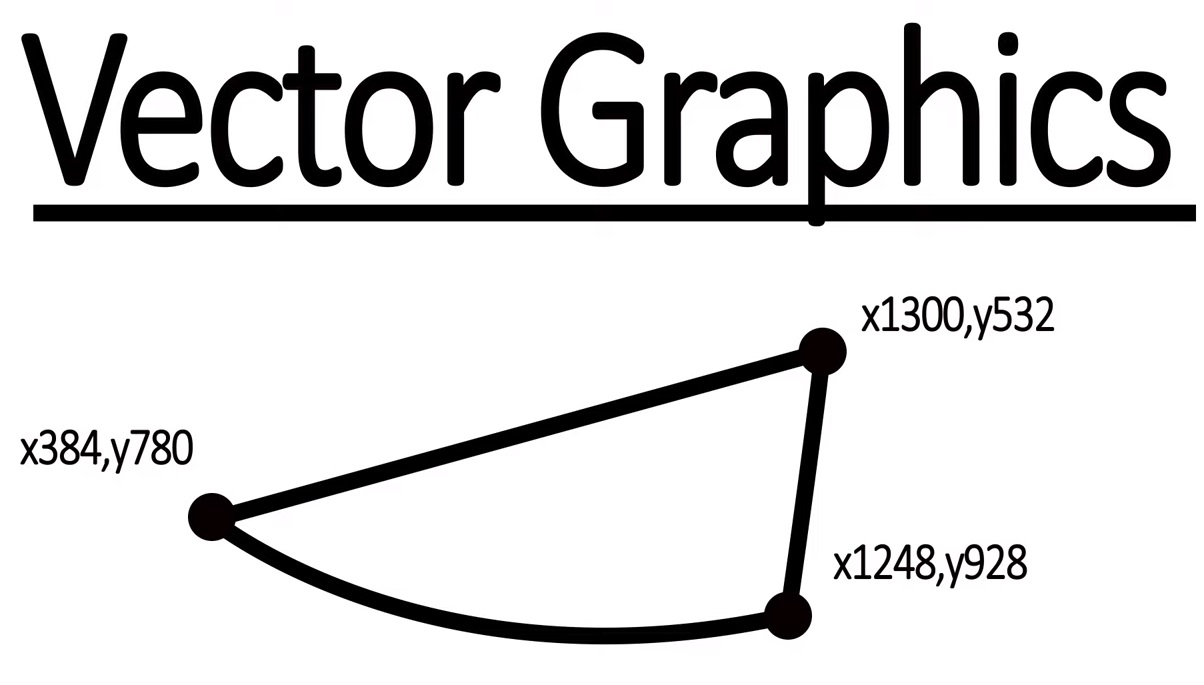 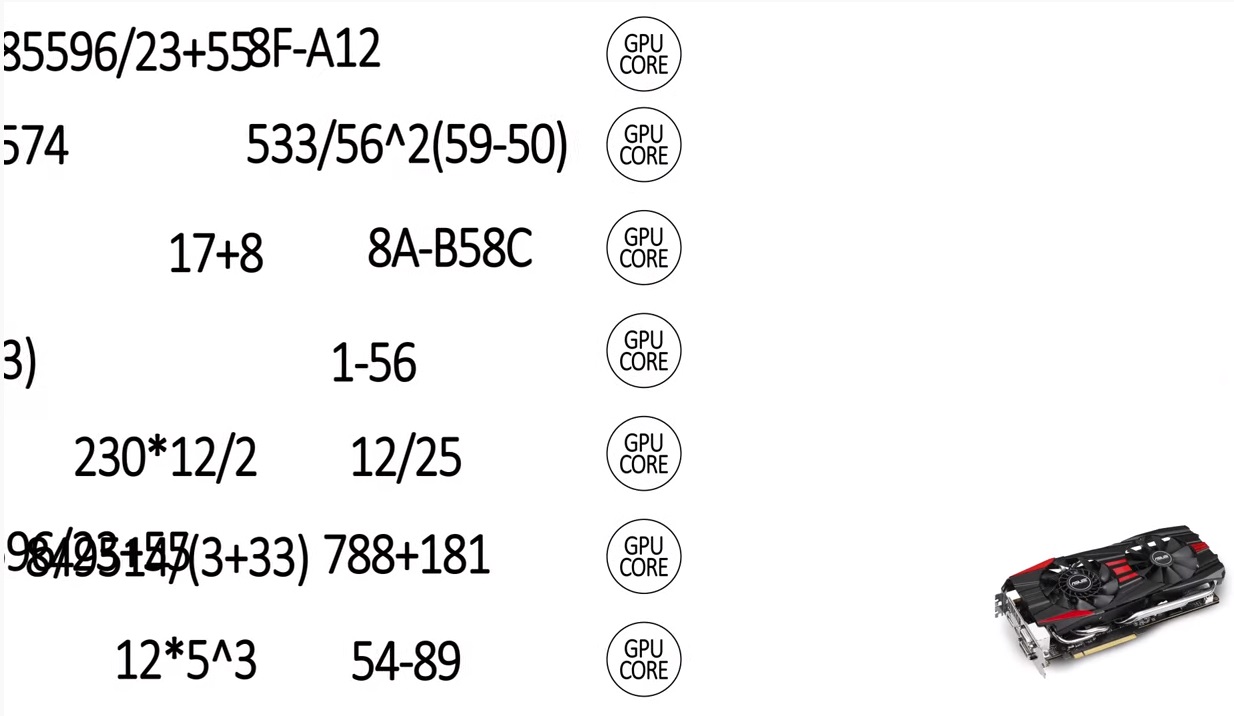 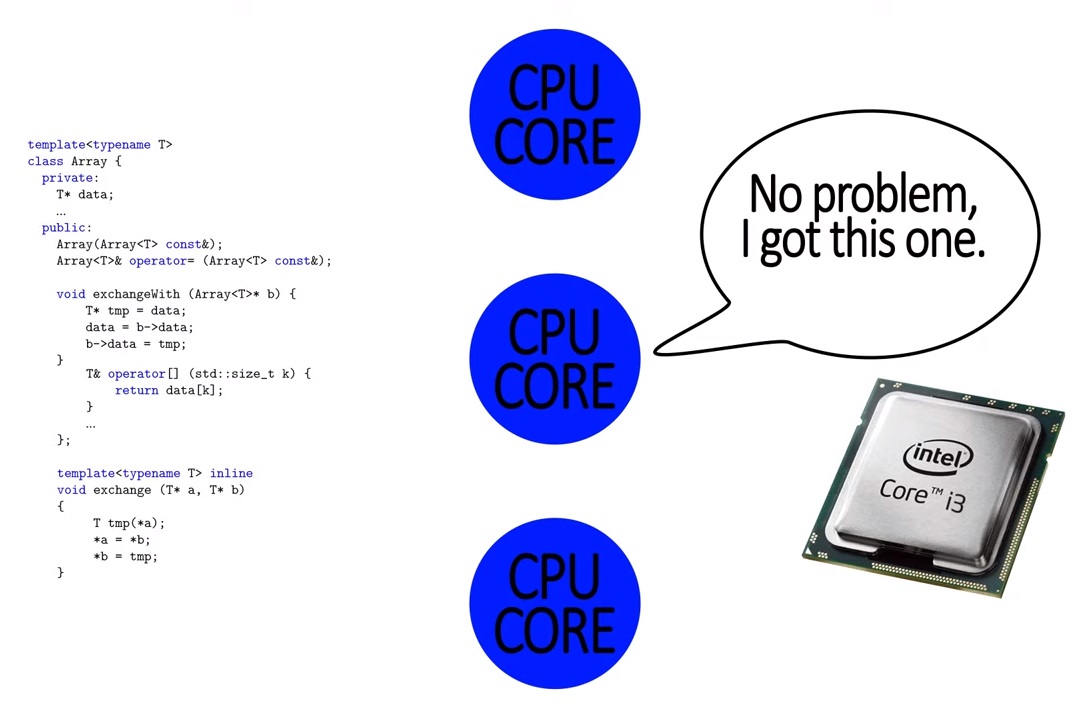 GPU / Kad Grafik / Video Kad:
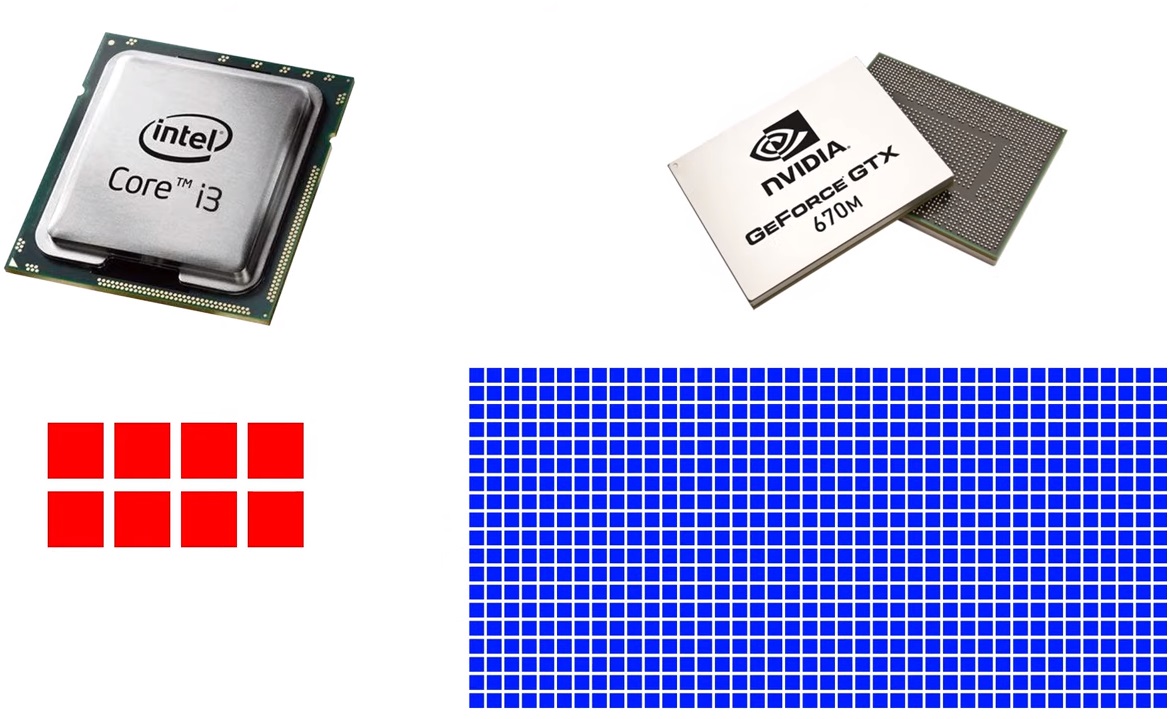 Perisian (Software)
Terdiri daripada program-program, dokumentasi pengguna (manual penggunaan perisian), dokumentasi sistem (maklumat mengenai keperluan sistem) dan data konfigurasi (data-data yang diperlukan atau parameter "setting" yang membolehkan perisian tersebut beroperasi supaya komputer dapat melakukan sesuatu tugas yang diarahkan pengguna.
Perisian (Software)
Terdapat beberapa jenis perisian:
Perisian Operasi
Perisian Pengaturcaraan
Perisian Aplikasi
Perisian Aplikasi Penyelenggaraan dan Keselamatan
Perisian Operasi (Operating System Software)
Perisian Operasi atau Operating System (OS) adalah set program-program yang dipasang dalam cakera keras. Tanpa OS, sesebuah komputer tidak dapat beroperasi dengan baik. OS sangat penting kepada computer.

Antara tugas perisian operasi adalah:
Mengawal, menyelaras dan mengkoordinasi perkakasan.
Menyediakan antara muka pengguna (User Interface).
Membolehkan program aplikasi dipasang untuk kegunaan pengguna.
Jenis-Jenis Perisian Operasi
Berikut adalah perisian operasi yang biasa digunakan:
Windows (Microsoft)
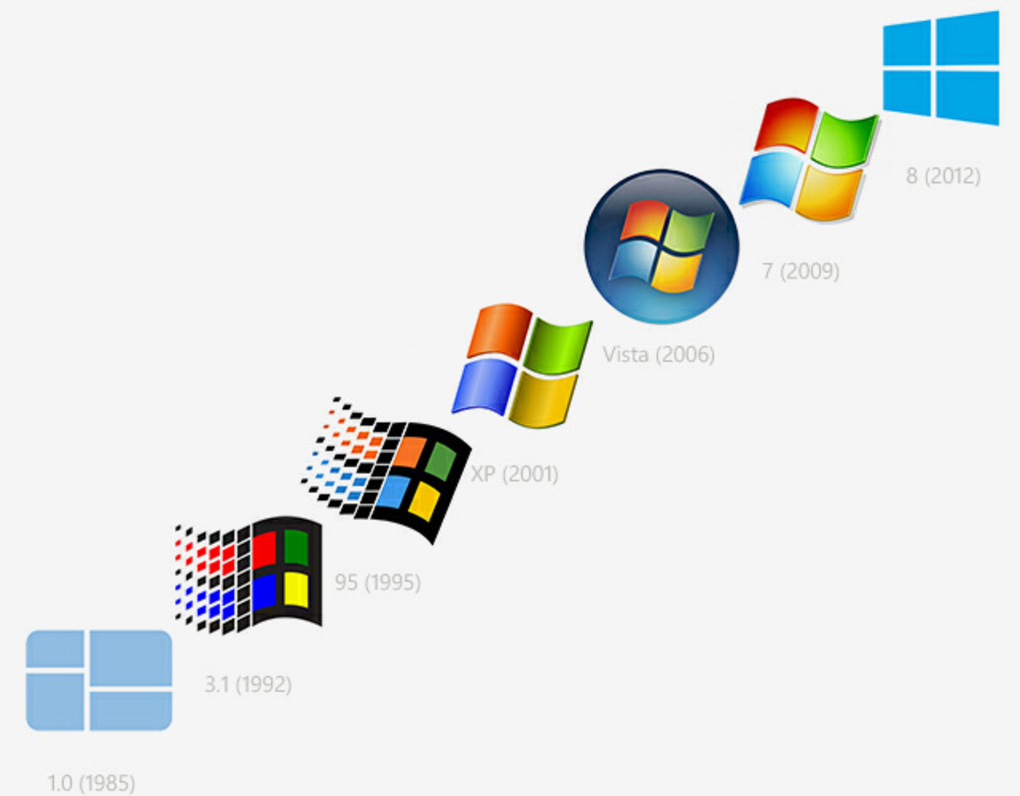 Jenis-Jenis Perisian Operasi
Berikut adalah perisian operasi yang biasa digunakan:
Mac OS (Macintosh)
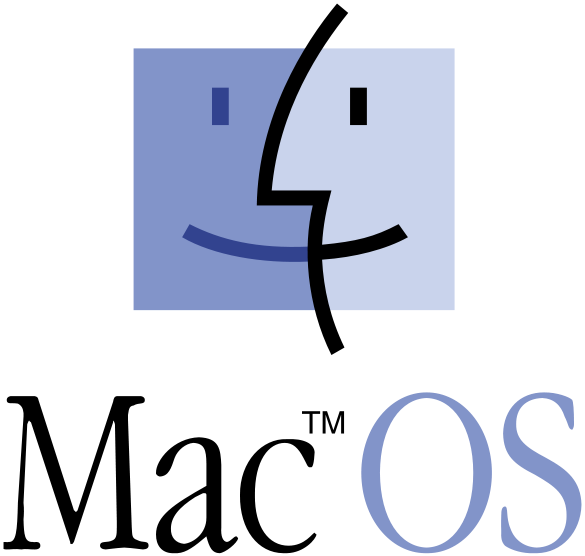 Jenis-Jenis Perisian Operasi
Berikut adalah perisian operasi yang biasa digunakan:
Linux
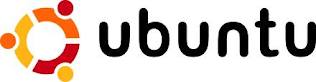 Perisian Pengaturcaraan (Coding Software)
Perisian Pengaturcaraan adalah suatu kaedah memberi arahan atau perintah kepada komputer untuk menjalankan sesuatu tugas (atau mana-mana mesin elektronik). Kaedah pemberian arahan atau perintah pada asasnya adalah dalam bentuk kod berangka duaan atau binari. 

Disebabkan kaedah pengaturcaraan telah mengalami evolusi yang sentiasa berkembang pesat, arahan atau perintah kepada komputer juga semakin rumit, maka ia ditulis dalam bentuk kod.
Jenis-Jenis Perisian Pengaturcaraan
Berikut adalah perisian pengaturcaraan yang biasa digunakan:
FOTRAN, PASCAL, COBOL (Bahasa lama)
Visual Basic, Java, Javascript, C, C++, C#
Phyton, PHP, Perl, Joomla
Perisian Aplikasi (Application Software)
Perisian aplikasi merupakan program yang direka untuk memudahkan membantu pengguna dalam melakukan tugas seharian seperti menaip, mengira atau membuat grafik. 
Perisian juga membolehkan pengguna membaca dan berinteraksi dengan teks, imej dan maklumat lain di laman web semasa melayari internet.
Perisian Aplikasi (Application Software)
Perisian aplikasi merupakan program yang direka untuk memudahkan membantu pengguna dalam melakukan tugas seharian seperti menaip, mengira atau membuat grafik. 
Perisian juga membolehkan pengguna membaca dan berinteraksi dengan teks, imej dan maklumat lain di laman web semasa melayari internet.
Jenis-Jenis Perisian Aplikasi
Sedikit informasi berkenaan perisian aplikasi yang kerap kita gunakan:
Pemprosesan Perkataan
Microsoft Word, Notepad, Textpad, Wordpad
Pemprosesan Persembahan
Microsoft Powerpoint, Media Player, VLC, Winamp
Pelayar Internet
Mozilla Firefox, Chrome, Internet Explorer, Edge, Safari
Pemprosesan Keselamatan
Antivirus, Clean-Up HDD, Password Changer/Remover
BENGKEL ASAS PENGENALAN KOMPUTER
8 Oktober 2020
Makmal Komputer 1, FPSK